Introduction to MongoDB
MSA 8040: Data Management for Analytics
Houping Xiao
hxiao@gsu.edu
Overview
Section 2:
MySQL
Section 3:
NoSQL
Section 4:
Web Scraping
Section 1:
Introduction
Section 5:
Text Mining
Data Management for Analytics
Work Based Projects
NoSQL
Types
Pro  & Con
MySQL
Functions
Operators
Unstructured 
data
Textual data
Beautiful Soup
Regular 
expression
Database 
concepts
Design concepts
Selenium
Navigating
Locating 
elements
MongoDB
CURD
Aggregation
Topic Modeling
LDA
Dynamic LDA
ER model
ER diagrams’
Normalization
SQL
Statement 
syntax
Sentiment analysis
Neural network
SVM
Decision tree
Advanced SQL
Procedure
Trigger
Twitter API
Relational model
From Query to Analytics
11/2/22
MSA8040-I4I
2
MongoDB overview
Document-oriented data model, easier to split up data across multiple servers
Consists of pairs of (key, document)
Key—a string, services for queries
Document—data structure composed of field : value
Automatically takes care of
Balancing data and load across a cluster
Redistributing documents automatically
Routing user requests to the correct machines
11/2/22
MSA8040-I4I
3
Key features
MongoDB’s replica sets  provide both automatic failover and data redundancy
High performance data persistence:
embedded data models to reduce I/O activity
Indexes for faster queries
Keys from embedded documents & arrays
Horizontal scalability
Automatic sharding distributes data across a cluster of machines
Replica sets provide eventually-consistent
11/2/22
MSA8040-I4I
4
Core components of MongoDB
Mongod – the primary process
 Mongod handles data requests, manages data access, and performs background management operations
Mongos – utilized as a routing service for MongoDB Shard configurations. 
Mongos processes queries from the application layer and determines the data’s location in the sharded cluster so as to complete the commanded operations
Mongo (client) – an interactive JavaScript shell interface for MongoDB and provides an interface to test queries and operations directly within the database.
11/2/22
MSA8040-I4I
5
Documents in MongoDB
A record in MongoDB is a document, a data structure composed of field and value pairs
The value may include other documents, arrays, and arrays of documents
MongoDB use BSON, a binary-encoded serialization of JSON-like documents, 
lightweight, traversable, and efficient, and support embedding of objects and arrays
Referenced Documents
Document
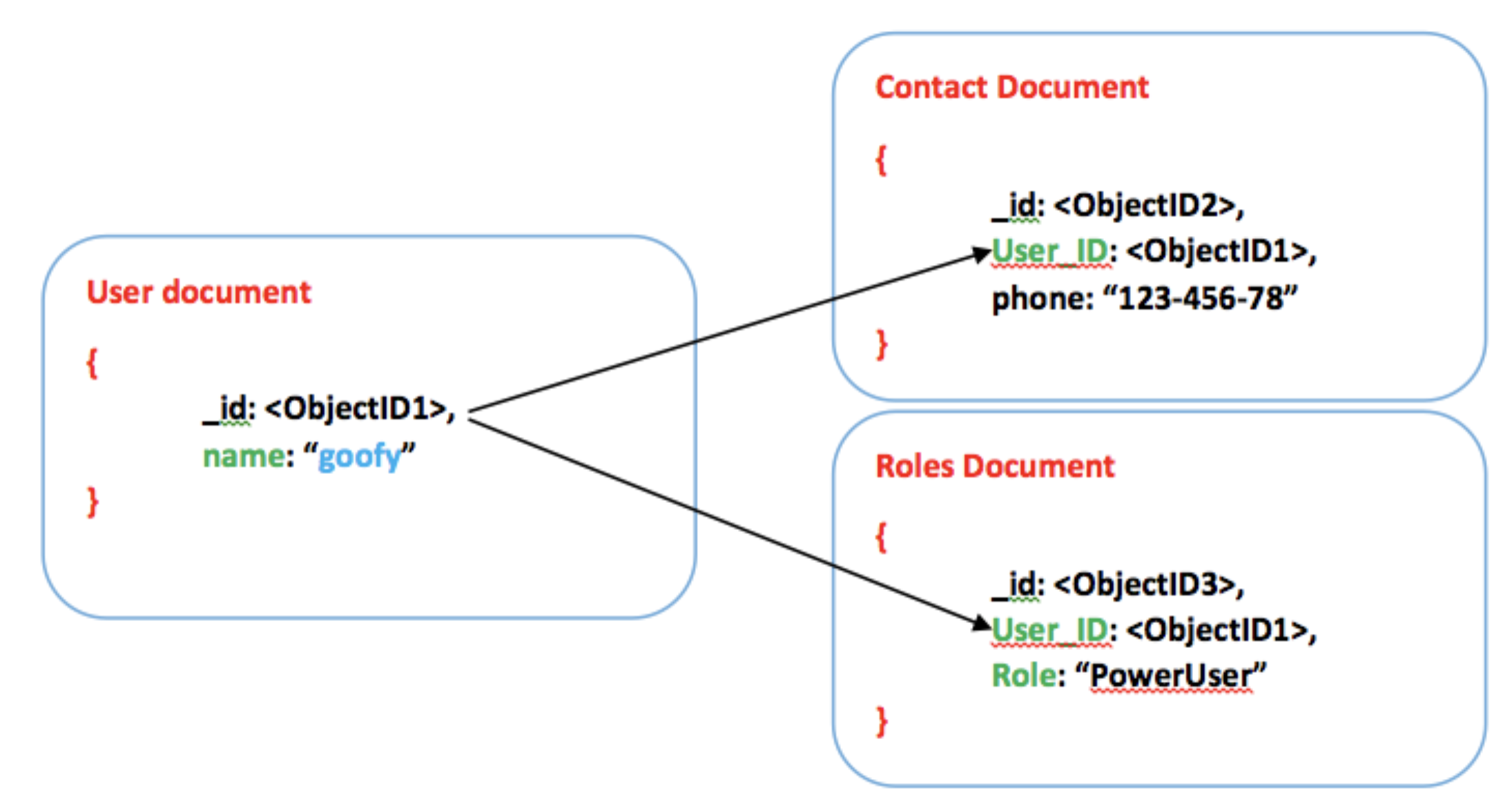 Embedded documents
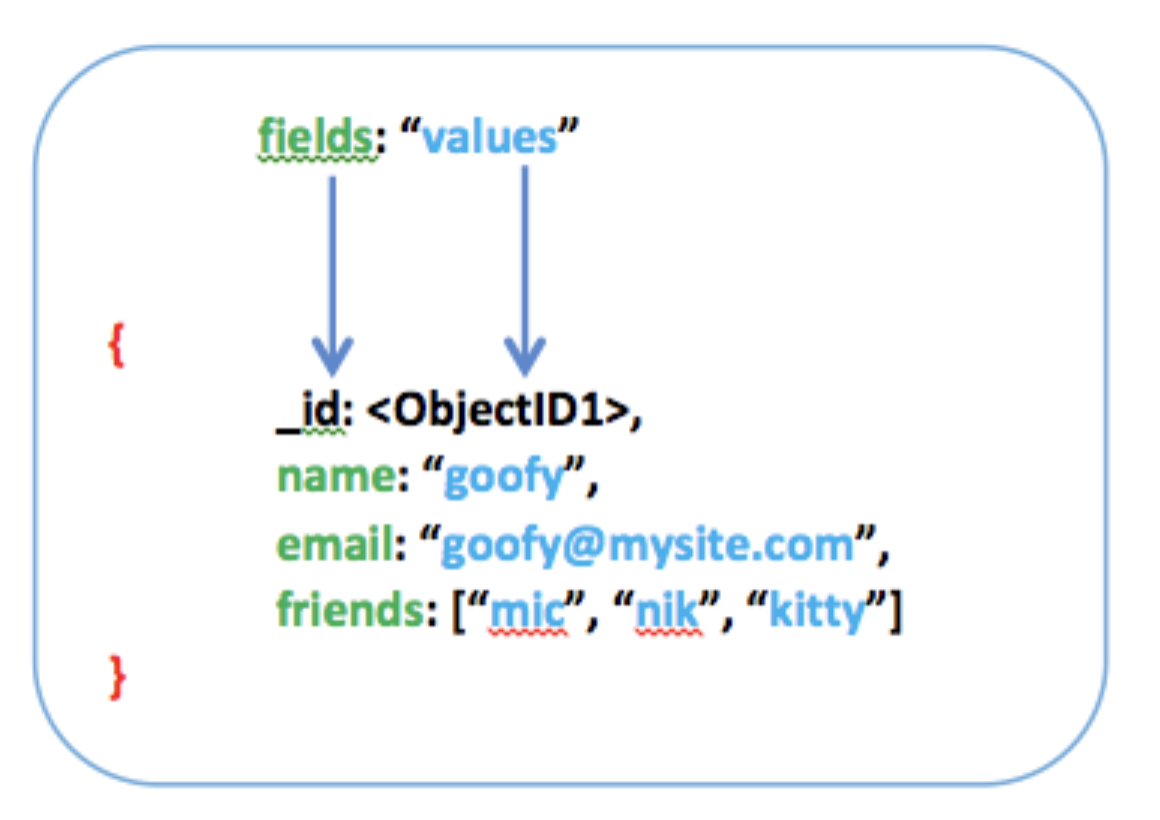 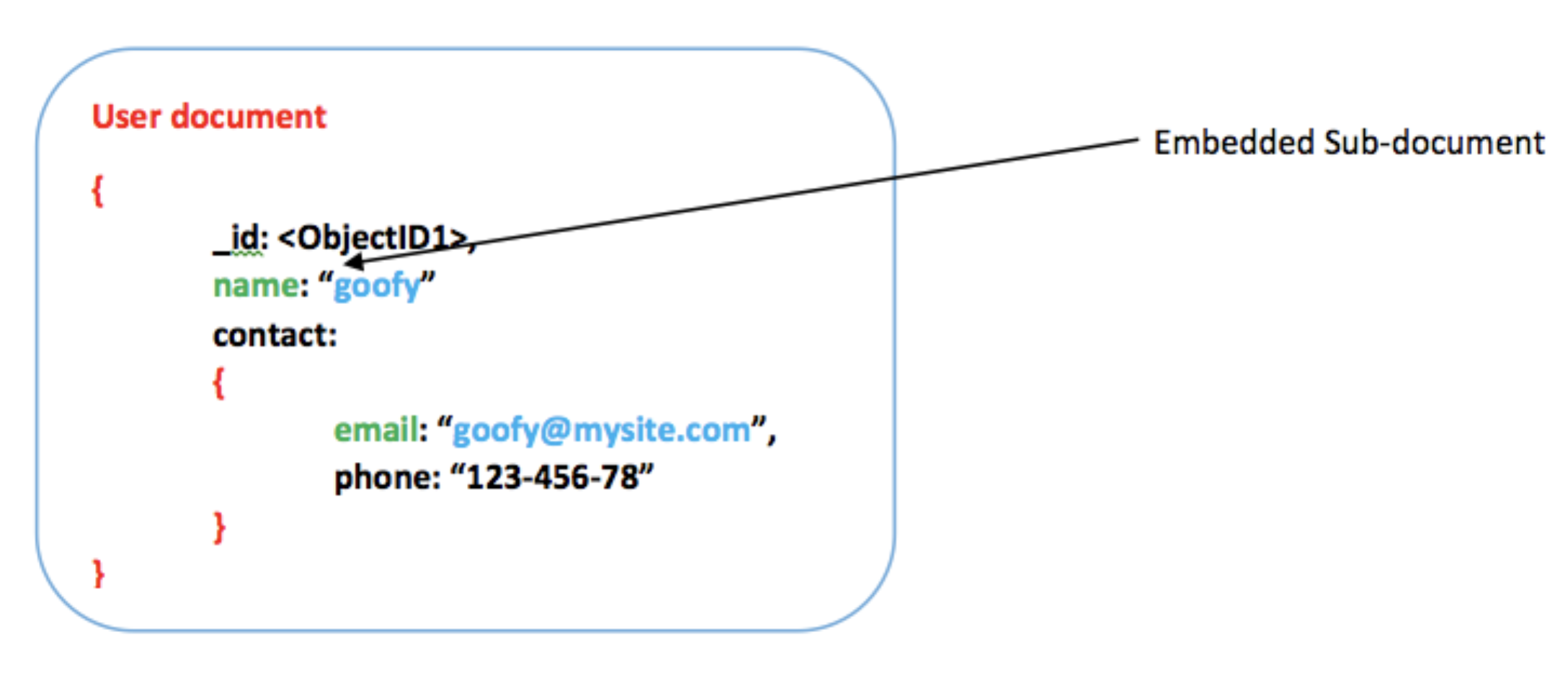 11/2/22
MSA8040-I4I
6
Concepts mapping from RDBMS to MongoDB
11/2/22
7
MongoDB: CAP
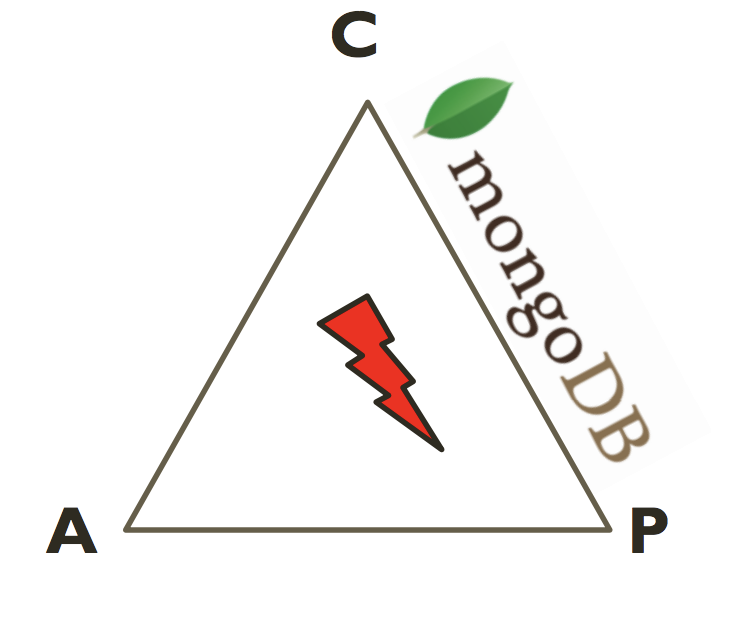 Focus on Consistency 
and Partition tolerance
Consistency
All replicas contain the same version of the data
Availability
System remains operational on failing nodes
Partition tolerance
Multiple entry points
System remains operational on system split
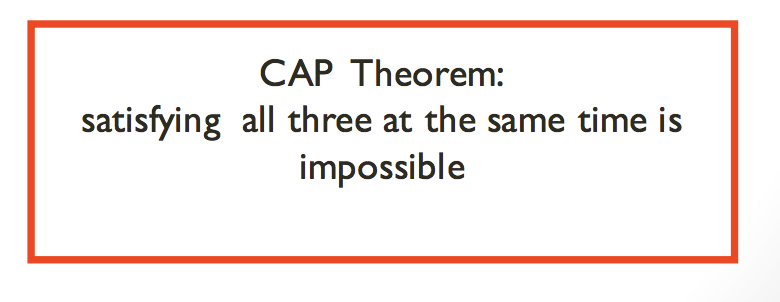 11/2/22
8
MongoDB uses replication to balance AC
Replication: keep identical copies of data on multiple servers to keep applications running and data safe
A Replica set with Replication cluster
A Replica set with Arbiter
Primary
(Mongodb process)
Primary
(Mongodb process)
no data
pings
/2s
pings
/2s
Secondary
(Mongodb process)
Secondary
(Mongodb process)
Secondary
(Mongodb process)
Arbiter
(Mongodb process)
11/2/22
MSA8040-I4I
9
MongoDB uses sharding to distribute Data
Sharding: break up a collection into subsets of data and store them across multiple shards
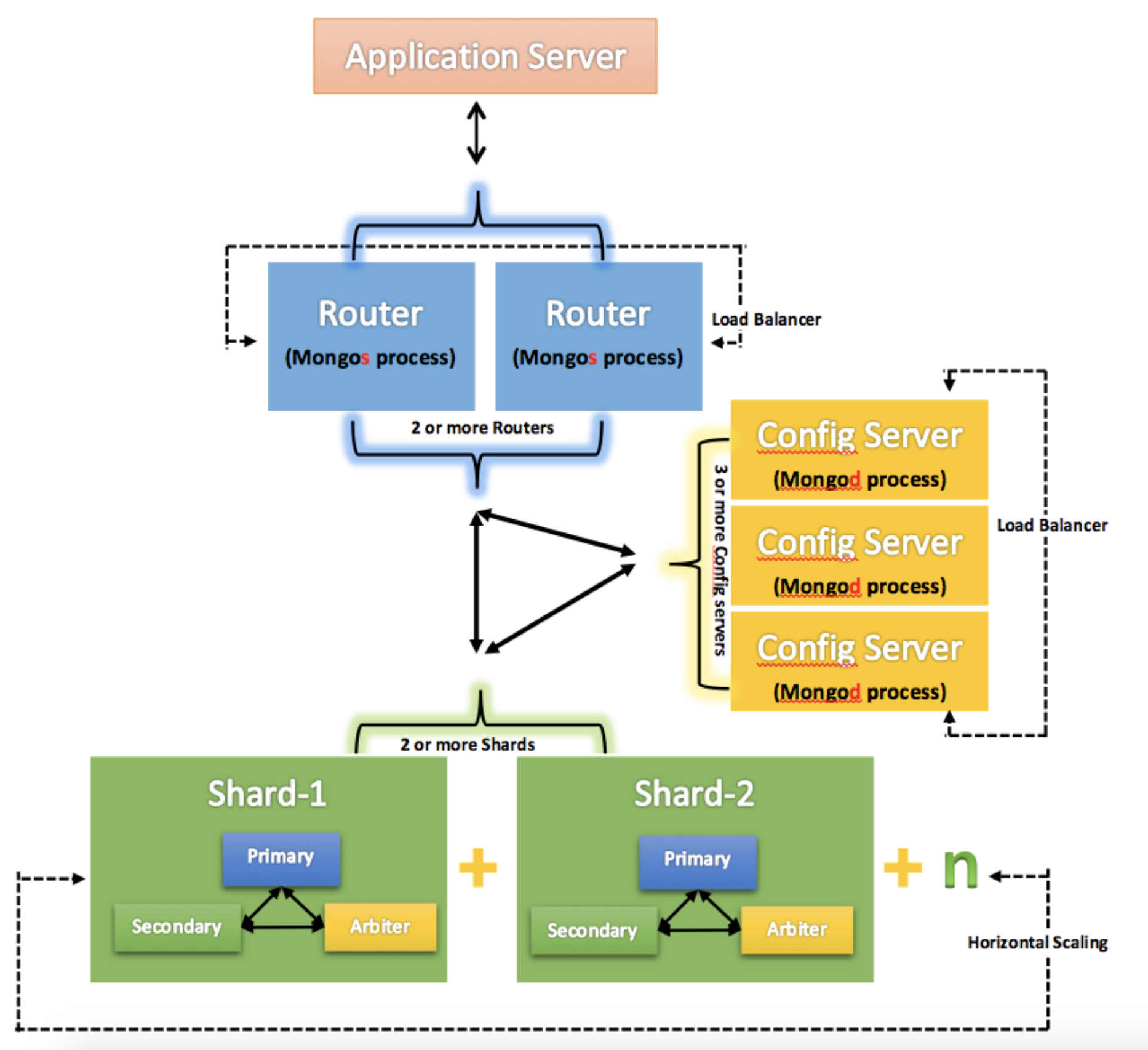 requests
Meta data
which data should be extracted from which shard
Each collection is stored in multiple parts across multiple shards
a replica set holds portion of data
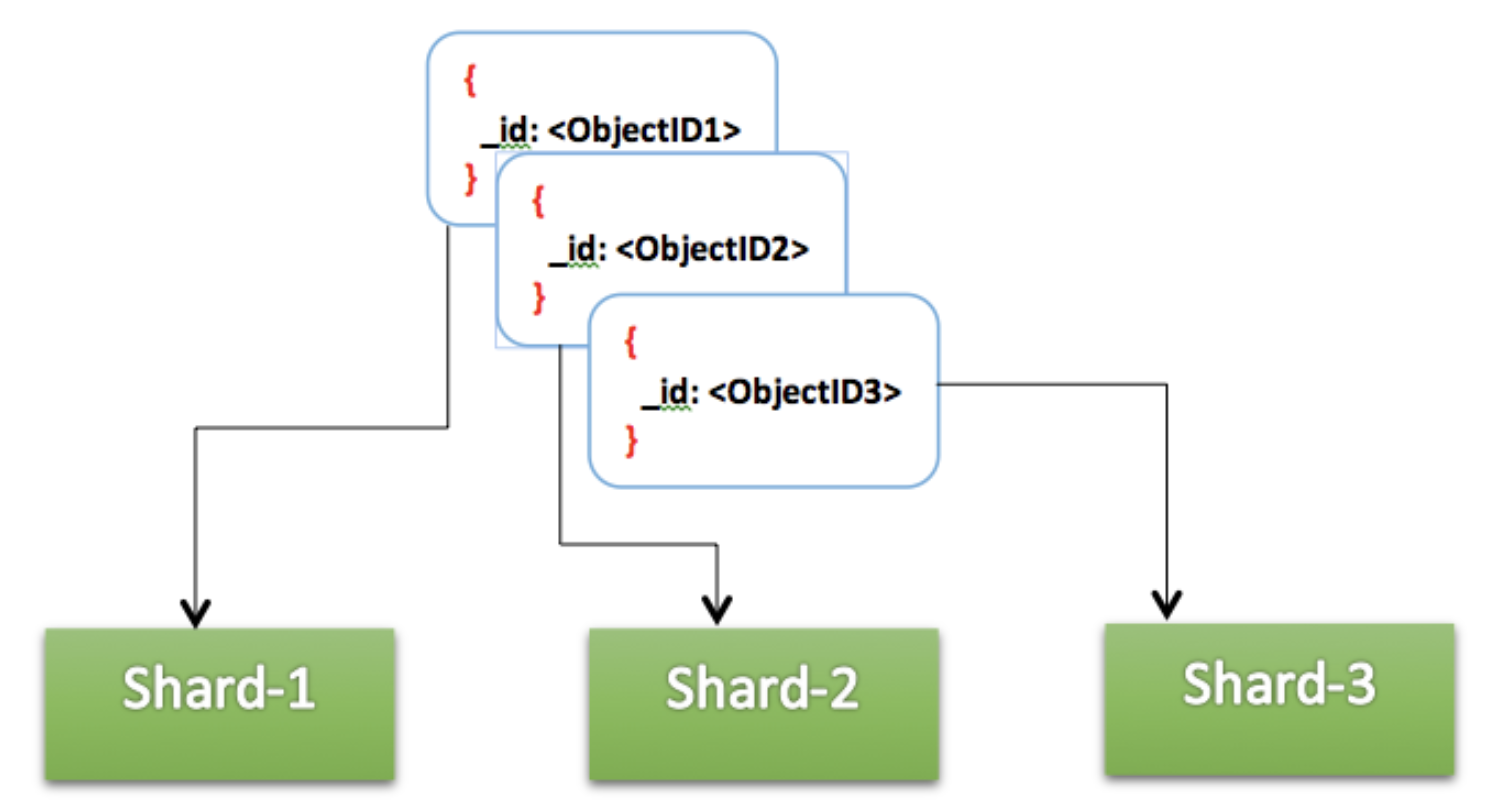 11/2/22
MSA8040-I4I
10
[Speaker Notes: Sharding: break up a collection into subsets of data and store them across multiple shards]
MongoDB CRUD operations
CRUD: Create, Read, Update, & Delete
In MongoDB, Create, Update & Delete operations target a single collection. All write operations in MongoDB are atomic on the level of a single document.
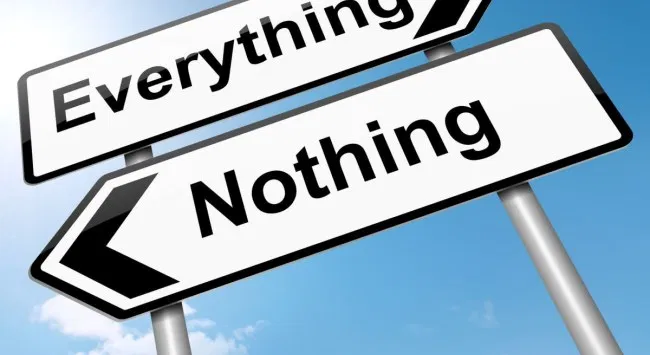 11/2/22
MSA8040-I4I
11
MongoDB CRUD operations: Create
Create or insert operations add new documents to a collection. If the collection does not currently exist, insert operations will create the collection.
db.collection.insertOne() 
db.collection.insertMany()
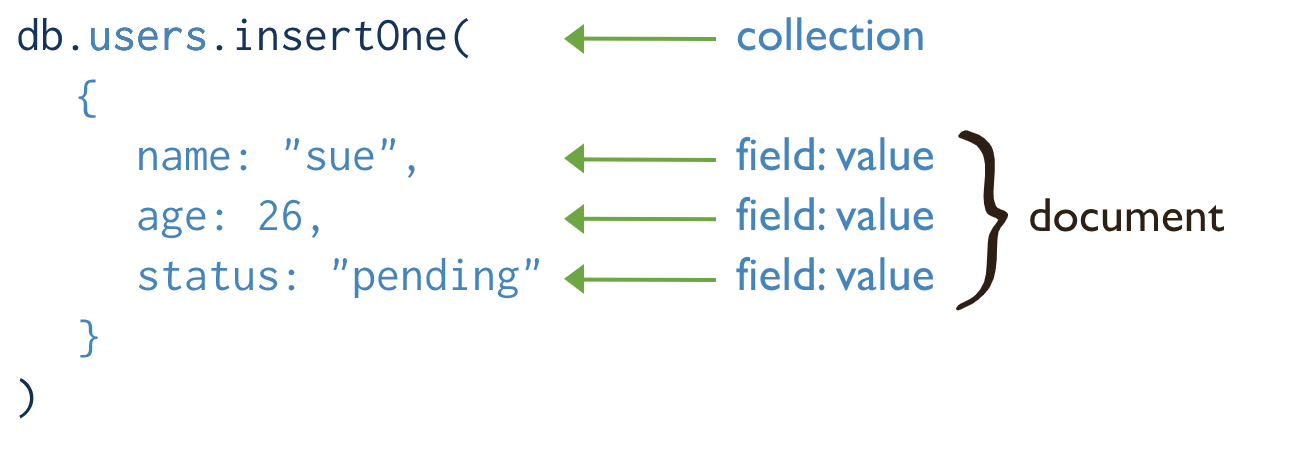 11/2/22
MSA8040-I4I
12
[Speaker Notes: In MongoDB, insert operations target a single collection. All write operations in MongoDB are atomic on the level on a single document]
MongoDB CRUD operations: Read
Retrieves documents from a collection; i.e. queries a collection for documents. To read documents from a collection:
db.collection.find()
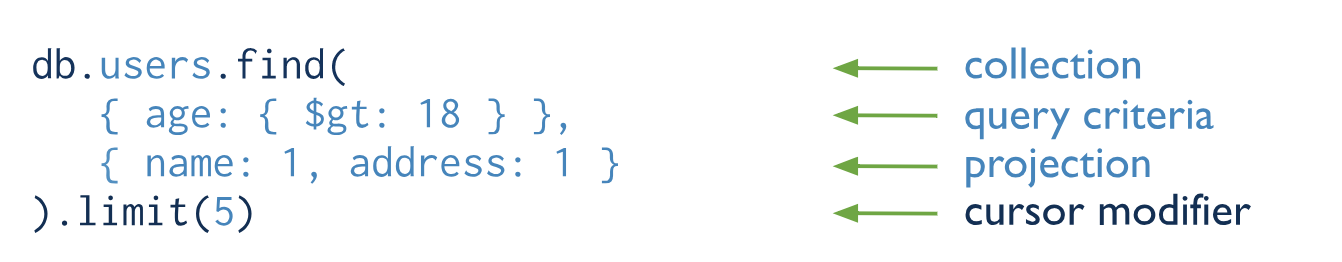 11/2/22
MSA8040-I4I
13
Query operators
https://docs.mongodb.com/manual/reference/operator/query/
11/2/22
14
Query documents
To specify equality conditions, use <field>:<value> expressions
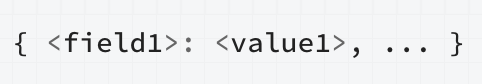 AND
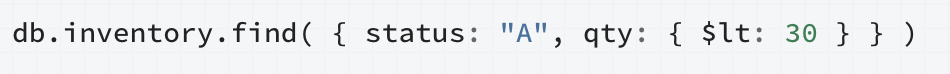 select all documents in the collection
OR
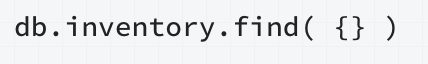 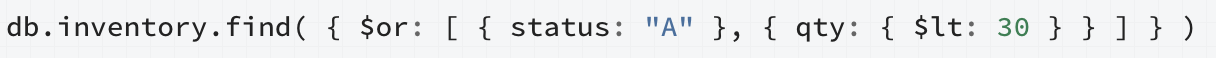 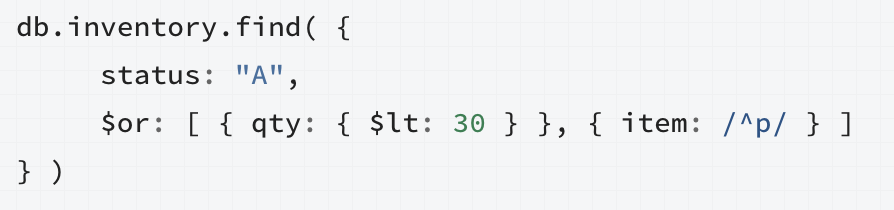 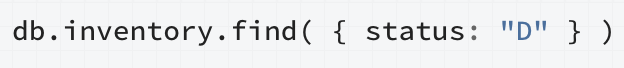 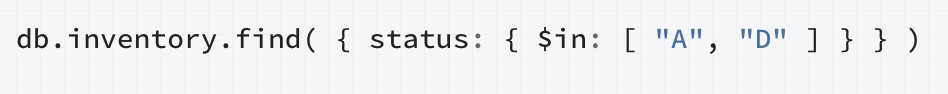 the status equals "A" and either qty is less than ($lt) 30 or item starts with the character p
11/2/22
MSA8040-I4I
15
MongoDB CRUD operations: Update
Modify existing documents in a collection:
db.collection.updateOne()
db.collection.updateMany()
db.collection.replaceOne()
Specify criteria, or filters, that identify the documents to update. These filters use the same syntax as read operations.
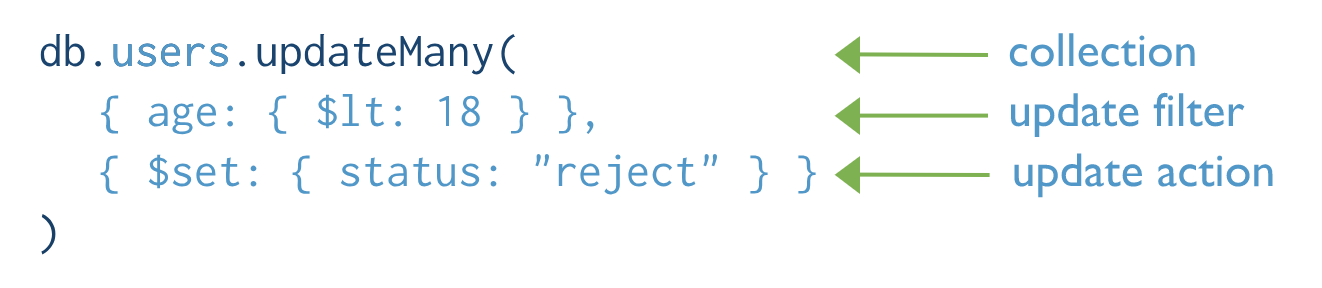 11/2/22
MSA8040-I4I
16
[Speaker Notes: All write operations in MongoDB are atomic on the level of a single document.]
MongoDB CRUD operations: Delete
Delete operations remove documents from a collection. MongoDB provides the following methods to delete documents of a collection:
db.collection.deleteOne() 
db.collection.deleteMany()
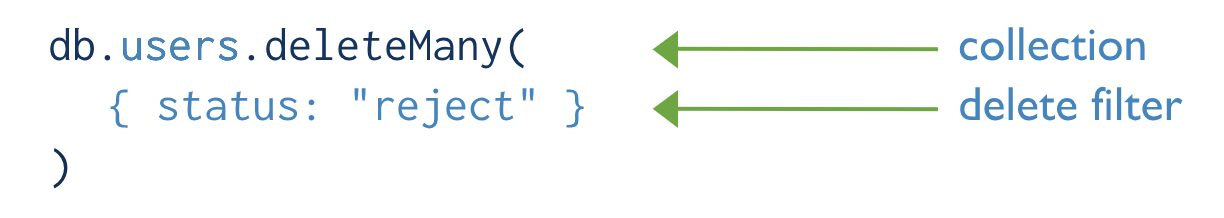 11/2/22
MSA8040-I4I
17
[Speaker Notes: In MongoDB, delete operations target a single collection. All write operations in MongoDB are atomic on the level of a single document.]
Query an array
To specify conditions on the elements in the array field, use
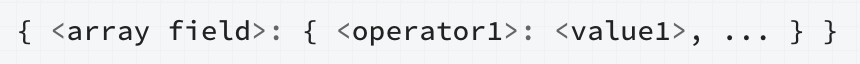 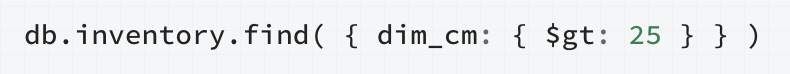 Documents where tag array contains at least one “red”
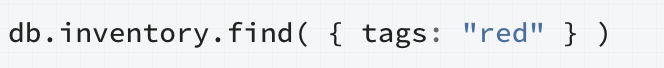 Exact Array to match: including the order of the elements
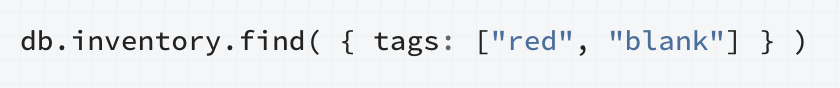 If we do not care the order of elements, use $all
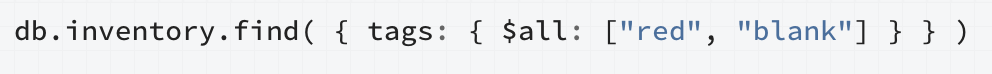 11/2/22
MSA8040-I4I
18
Query an array
To specify conditions on the elements in the array field, use
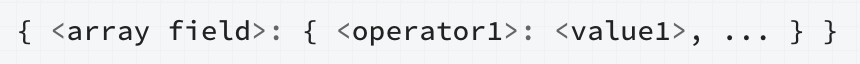 At least one single element satisfies the condition $gt 25
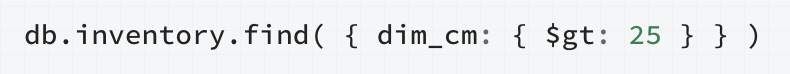 Either one single element meets these condition or any combination of array elements meet the conditions
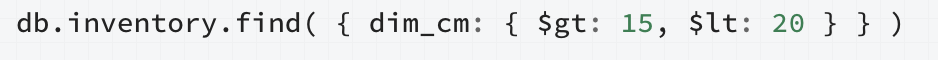 $elemMatch: at least one array element meets all the conditions
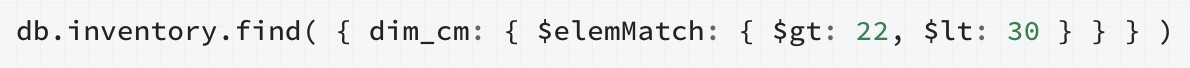 11/2/22
MSA8040-I4I
19
Query an array
Query for an Element by the Array Index Position, zero-based indexing
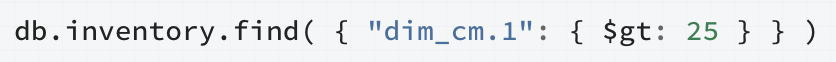 Query an Array by Array Length
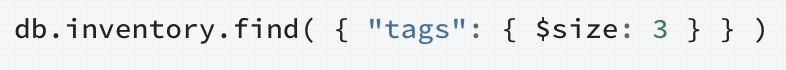 11/2/22
MSA8040-I4I
20
Query on embedded/nested documents
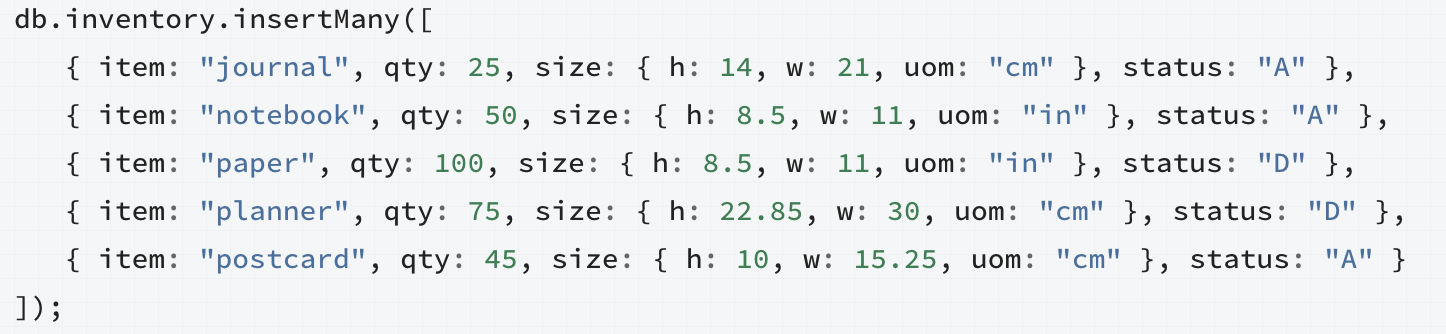 To specify an equality condition on a field that is an embedded/nested document, use the query filter document {<field>: <value> } where <value> is the document to match
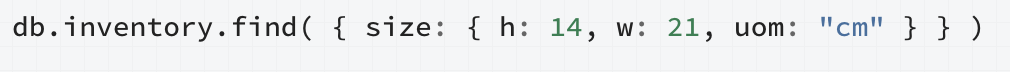 Equality matches on the whole embedded document require an exact match of the specified <value> document, including the field order
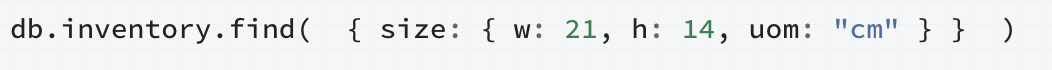 11/2/22
MSA8040-I4I
21
Query on embedded/nested documents
Query on Nested Field
To specify a query condition on fields in an embedded/nested document, use dot notation("field.nestedField").
Specify Equality Match on a Nested Field
The following example selects all documents where the field uom nested in the size field equals "in":

Specify Match using Query Operator
{ <field1>: { <operator1>: <value1> }, ... }

Specify AND Condition
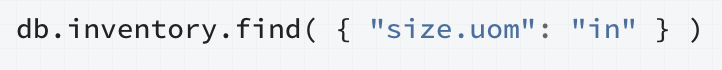 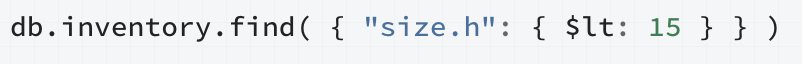 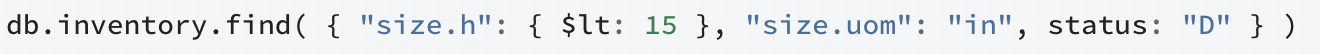 11/2/22
22
Query an array of embedded documents
Use the Array Index


$elemMatch: A Single Nested Document Meets Multiple Query Conditions on Nested Fields



Combination of Elements Satisfies the Criteria
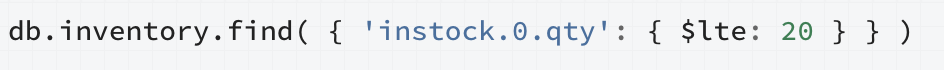 selects all documents where an element in the instock array matches the specified document:


An exact match of the specified document, including the field order.

Specify a Query Condition on a Field Embedded in an Array of Documents:
instock array has at least one embedded document that contains the field qty whose value is less than or equal to 20
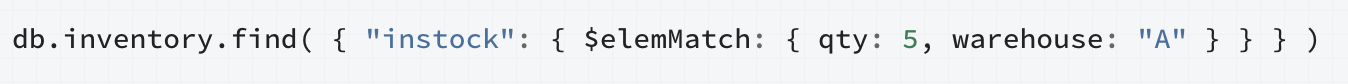 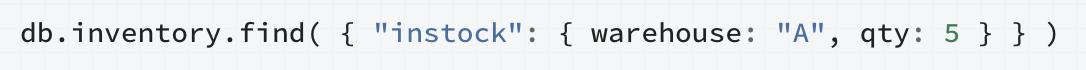 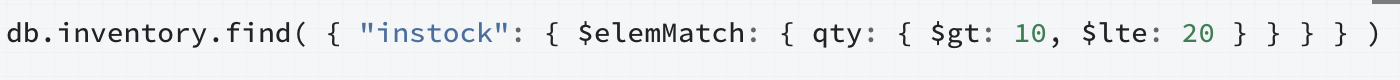 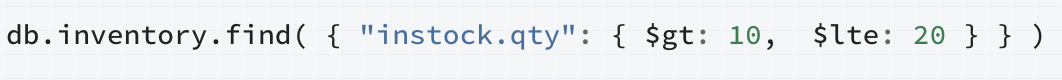 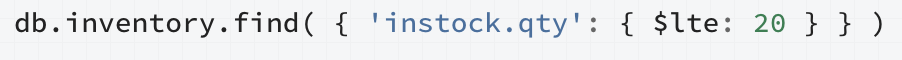 11/2/22
MSA8040-I4I
23
[Speaker Notes: If you do not know the index position of the document nested in the array, concatenate the name of the array field, with a dot (.) and the name of the field in the nested document

Use $elemMatch operator to specify multiple criteria on an array of embedded documents such that at least one embedded document satisfies all the specified criteria.]
How aggregation works in MongoDB: an example
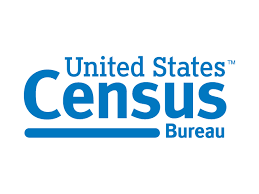 Division = a group of US States
Population density = area of division / population
Data is provided at the state level
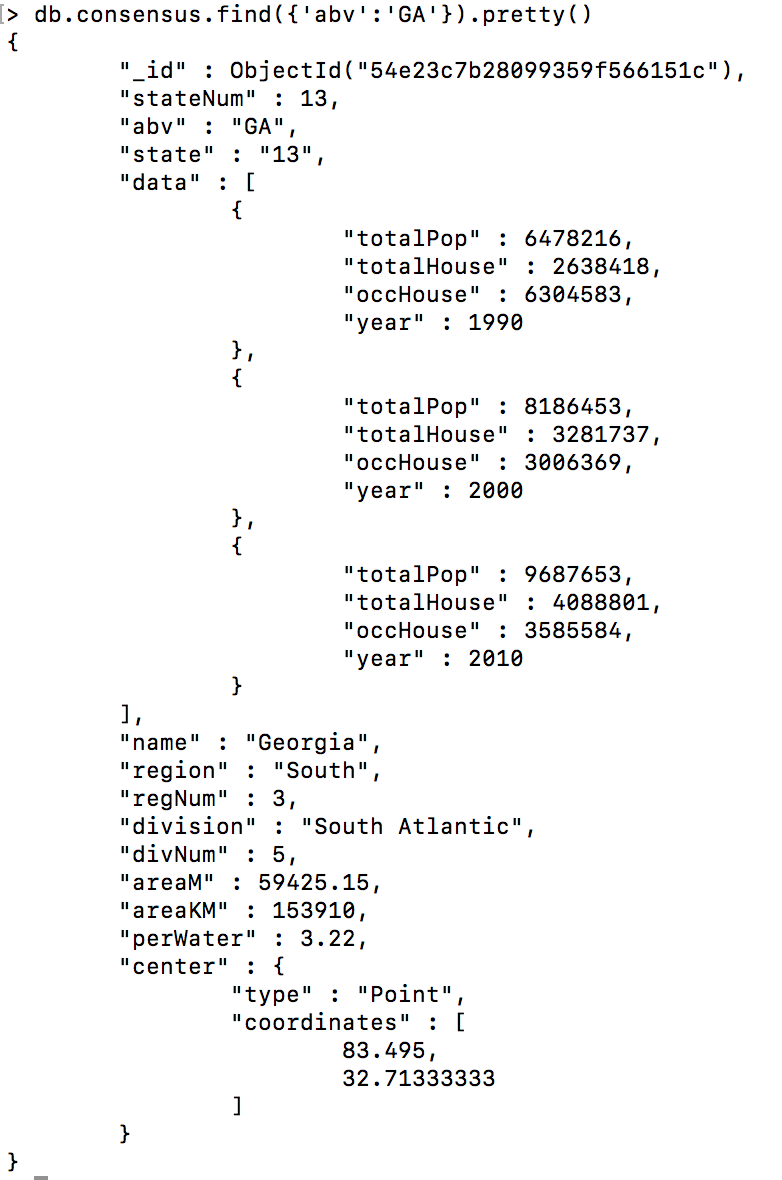 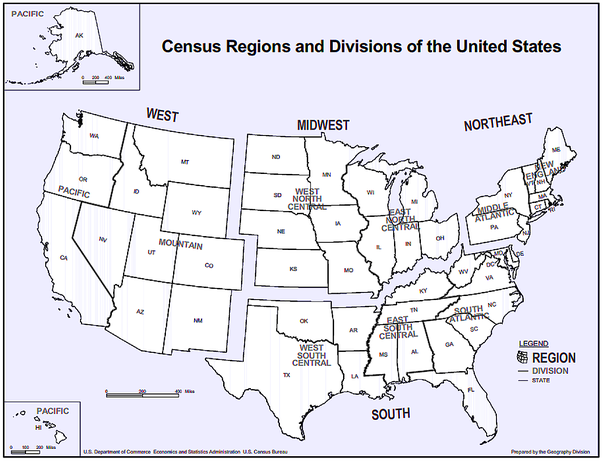 Document For Each State
Name
Region
Division
Census Data For 1990, 2000, 2010
Population
Housing Units
Occupied Housing Units
Census Data is an array with three subdocuments
Which US Division has the fastest growing population density?
population >= 1M
Area KM >= 100K
11/2/22
MSA8040-I4I
24
How will we solve it in MySQL?
GROUP BY + HAVING + LIMIT
How about MongoDB?
Aggregation
11/2/22
MSA8040-I4I
25
Aggregation framework is easy: pipeline construction
https://dilbert.com/search_results?terms=framework
11/2/22
MSA8040-I4I
26
What & How to build an aggregation pipeline?
Pipeline
$match
$project
$group
$sort
A Collection
Aggregation Pipeline
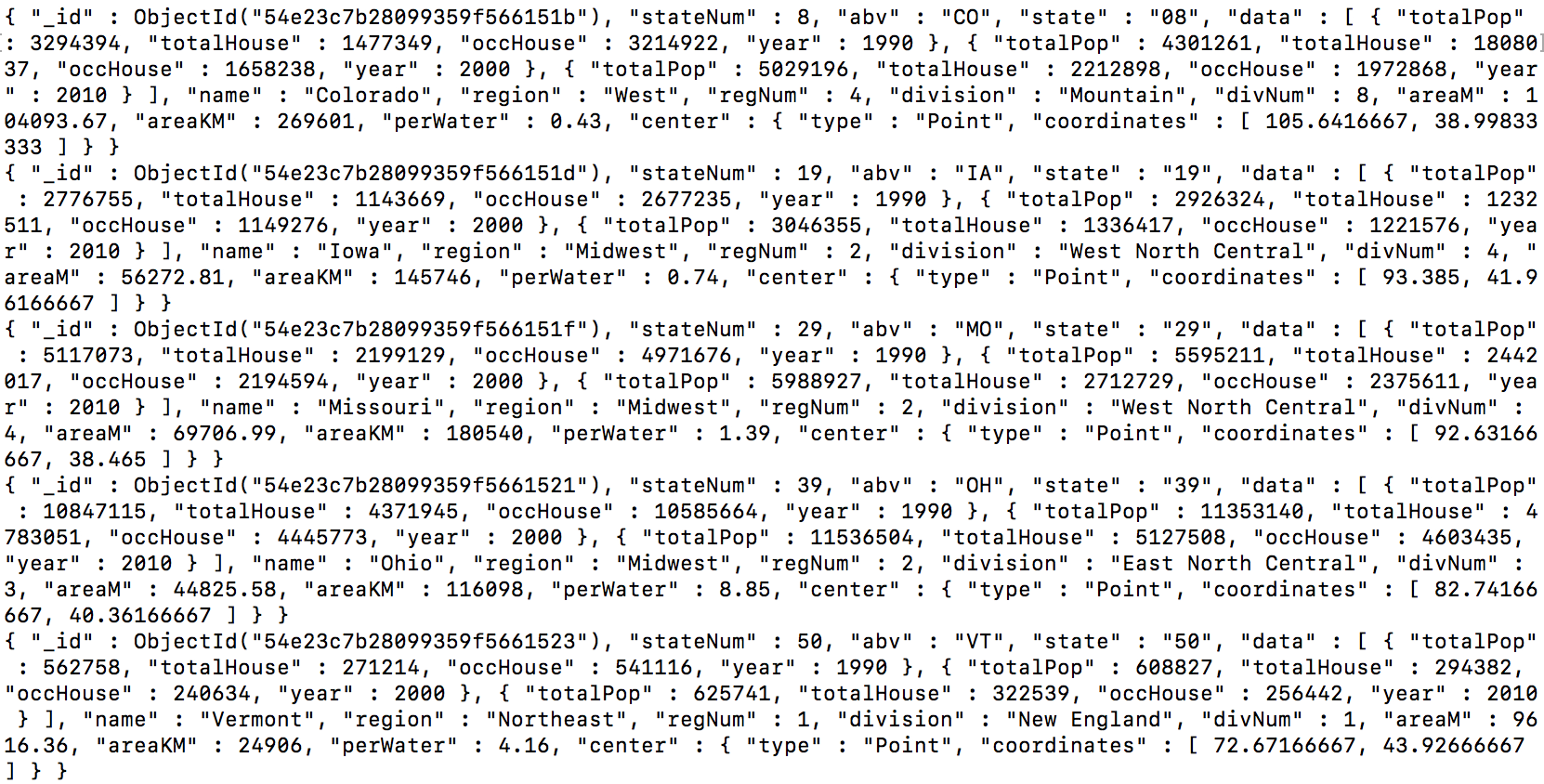 A cursor/Collection
$match output $project input
11/2/22
MSA8040-I4I
27
[Speaker Notes: Rich library of functions
Filter, compute, group, and summarize data
Output of one stage sent to input of next
Operations executed in sequential order]
An aggregation pipeline example
db.orders.aggregate([
			{ $match : { ”status” : “A”} },
			{ $group : {“_id” : “$cust_id”, “total” : {“$sum” : “$amount” } } }

])
{
“cust_id”:”A123”,
“amount”: 500,
“status”: “A”
}
{
“cust_id”:”A123”,
“amount”: 500,
“status”: “A”
}
{
“_id”:”A123”,
“total”: 750
}
{
“cust_id”:”A123”,
“amount”: 250,
“status”: “A”
}
$match
$group
{
“cust_id”:”A123”,
“amount”: 250,
“status”: “A”
}
{
“_id”:”B212”,
“amount”: 200
}
{
“cust_id”:”B212”,
“amount”: 200,
“status”: “A”
}
{
“cust_id”:”B212”,
“amount”: 200,
“status”: “A”
}
{
“cust_id”:”A123”,
“amount”: 300,
“status”: “D”
}
11/2/22
MSA8040-I4I
28
Pipeline operators
11/2/22
MSA8040-I4I
29
Calculate total area
$group
Group documents by value:
Field reference, object, constant
Other output fields are computed:
$max, $min, $avg, $sum
$addToSet, $push
$first, $last
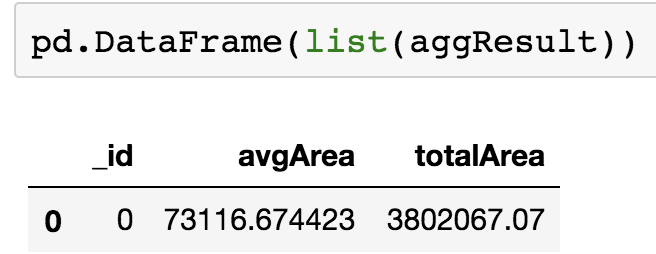 11/2/22
MSA8040-I4I
30
Calculate total area by region
{
“state” : ”New York”,
“areaM”: 218,
“region”: “North East”
}
{ $group : {
“_id” : ”$region”,
“avgAreaM”: {”$avg” :
                       “$areaM” }
}
{
“state” : ”New Jersey”,
“areaM” : 90,
“region”: “North East”
}
{
“_id” : ”North East”,
“avgAreaM” : 154
}
{
“state” : ”California”,
“areaM” : 300,
“region” : “West”
}
{
“_id” : ”West”,
“avgAreaM” : 300
}
{ $group : {
“_id” : ”$region”,
“totArea”: {”$sum” :
                       “$areaM” },
“sCount” : {“$sum” : 1}
}
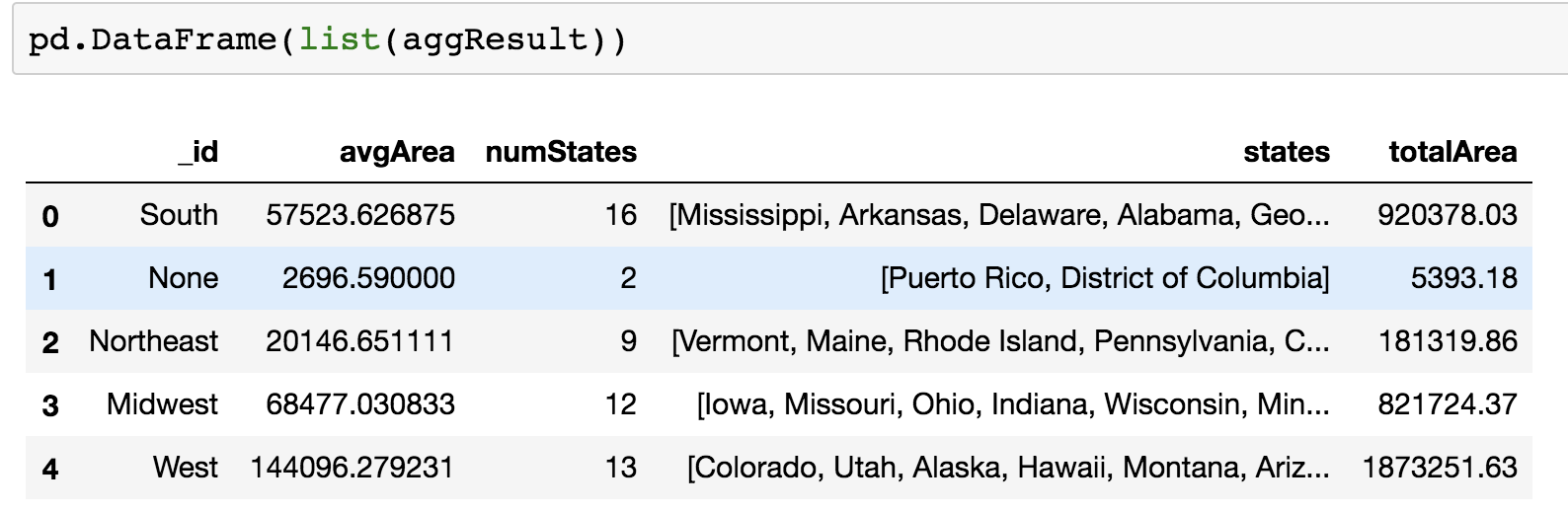 {
“_id” : ”North East”,
“totArea” : 308,
“sCount” : 2
}
{
“_id” : ”West”,
“totArea” : 300,
“sCount” : 1
}
$push
add the value into an array
11/2/22
MSA8040-I4I
31
Calculate US population by year
$unwind
Operate on an array field:
Crate documents from array elements
Array replaced by element value
Missing/empty fields  no output
Non-array fields  error
Pipe to $group to aggregate
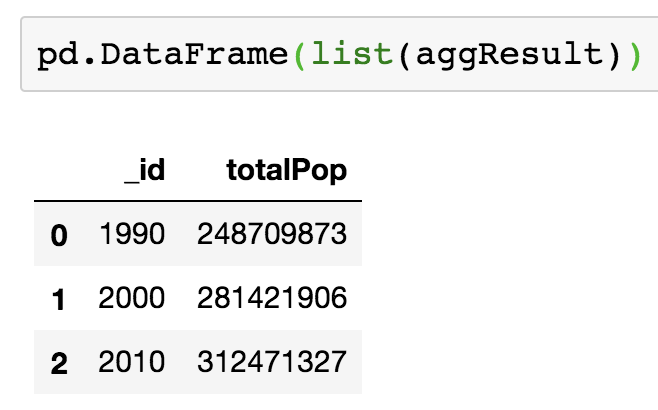 {
“state” : ”New York”,
“census”: [1990, 2000, 2010]
}
{ “$unwind” : “$census}
{
“state” : ”New Jersey”,
“census”: [1990, 2000]
}
{ “state” : “New York”,
”census” : 1990}
{ “state” : “New Jersey”,
”census” : 1990}
{ “state” : “California”,
”census” : 1990}
{ “state” : “New Jersey”,
”census” : 2000}
{ “state” : “New York”,
”census” : 2000}
{ “state” : “California”,
”census” : 2000}
{
“state” : ”California”,
“census”: [1980, 1990, 2000, 2010]
}
{ “state” : “New York”,
”census” : 2010}
{ “state” : “California”,
”census” : 1980}
{ “state” : “California”,
”census” : 2010}
11/2/22
MSA8040-I4I
32
Calculate southern sate population by year
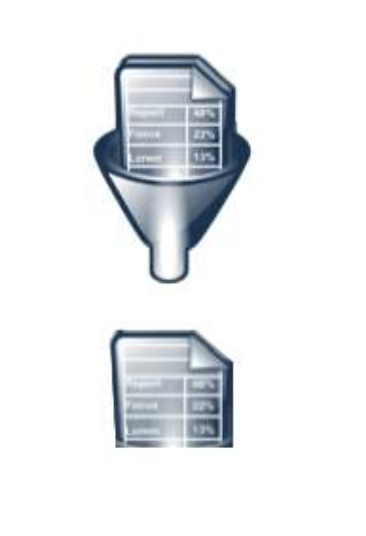 $match
Filter documents
Uses existing query syntax
No $where
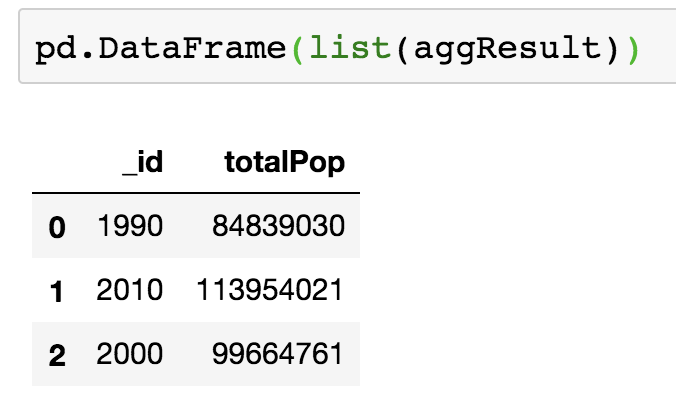 {
“state” : ”New York”,
“areaM”: 218,
“region”: “North East”
}
{ $match: {
“region” : North East” }
}
{
“state” : ”New Jersey”,
“areaM” : 90,
“region”: “North East”
}
{
“state” : ”New York”,
“areaM”: 218,
“region”: “North East”
}
{
“state” : ”California”,
“areaM” : 300,
“region” : “West”
}
{
“state” : ”New Jersey”,
“areaM” : 90,
“region”: “North East”
}
11/2/22
MSA8040-I4I
33
Calculate population delta by state between 1990 and 2010
$sort, $limit, $skip
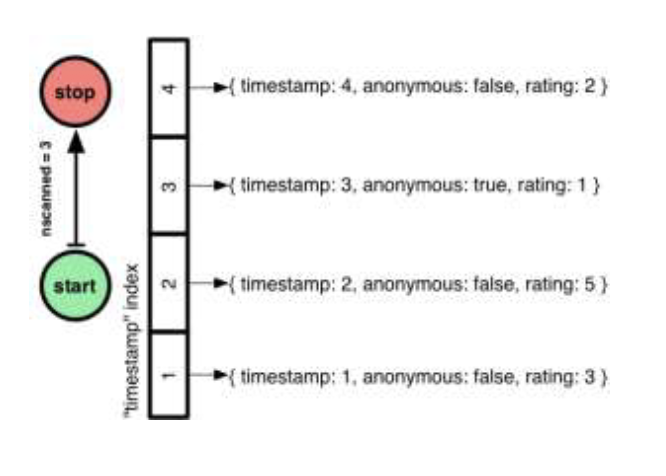 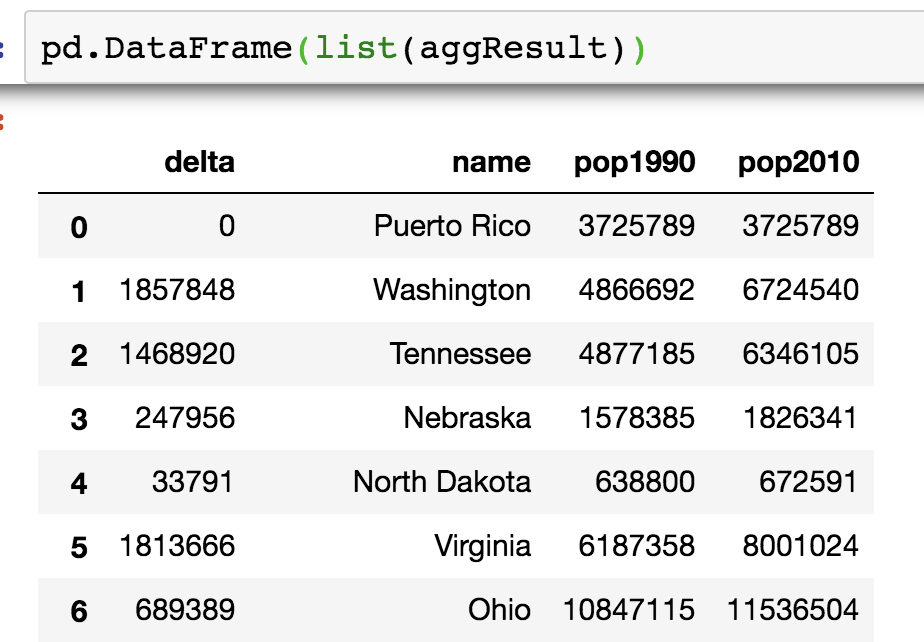 $first, $last
Collection operations like $push and $addToSet
 Must be used in $group
$first and $last determined by document order
Typically used with $sort to ensure ordering is known
11/2/22
MSA8040-I4I
34
Calculate population delta by state between 1990 and 2010
$project
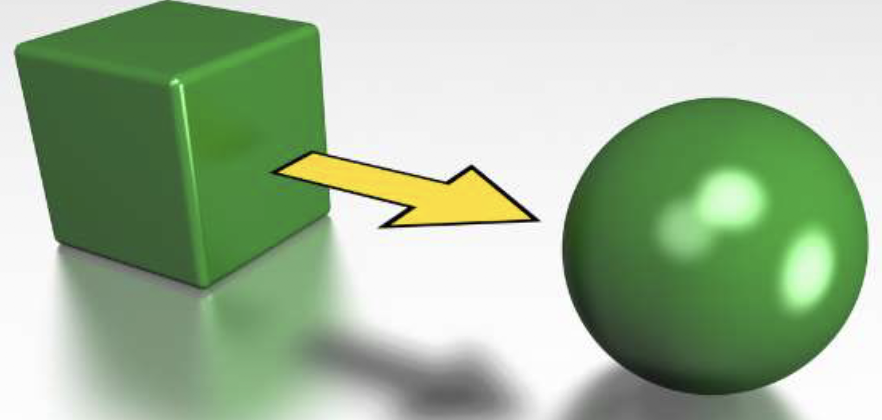 Reshape Documents
Include, exclude or rename fields
Inject computed fields
Create sub-document fields
{
“_id” : ”Virginia”,
“pop1990”: 453588,
“pop2010”: 3725789
}
{ “$project”: {
	“_id” : 0,
	“pop1990” : 1,
	“pop2010” : 1}
}
{ “$project”: {
	“_id” : 0,
	“name” : “$_id”,
	“delta” :  {“$subtract” : [“$pop2010”, “pop1990]},
“pop1990” : 1,
“pop2010” : 1}
}
{
“name”: Virginia,
“delta”: 1813666
}
{
“_id” : ”South Dakota”,
“pop1990”: 696004,
“pop2010”: 814180
}
{
“pop1990”: 453588,
“pop2010”: 3725789
}
{
“name”: South Dakota,
“delta”: 118176
}
{
“pop1990”: 696004,
“pop2010”: 814180
}
11/2/22
MSA8040-I4I
35
Calculate the total population of the area within 500KM of Memphis, TN in 1990, 2000, 2010, separately
$geoNear
Order/Filter Documents by Location
Requires a geospatial index
Output includes physical distance
Must be first aggregation stage
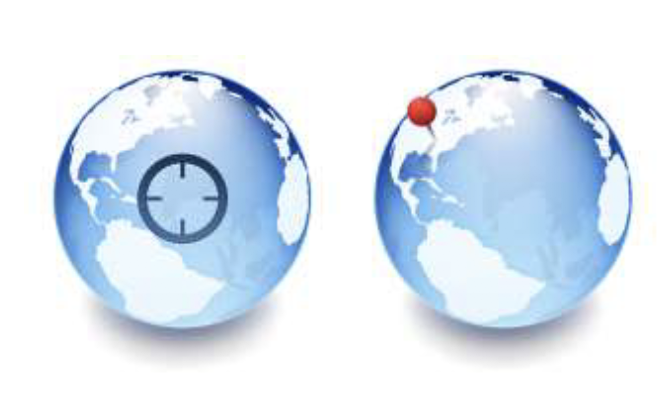 { “$geoNear”: {
“near” : {“type” : “points”,
                “coordinates” : [90, 35]},
“maxDistance” : 500000,
“spherical” : true}
}
{
“_id” : ”Virginia”,
“pop1990”: 453588,
“pop2010”: 3725789,
”center” : {“type” : “point”,
“coordinates” : [78.6,37.5]}
}
{
“_id” : ”Tennessee”,
“pop1990”: 4877185,
“pop2010”: 6346105,
”center” : {“type” : “point”,
“coordinates” : [86.6,37.8]}
}
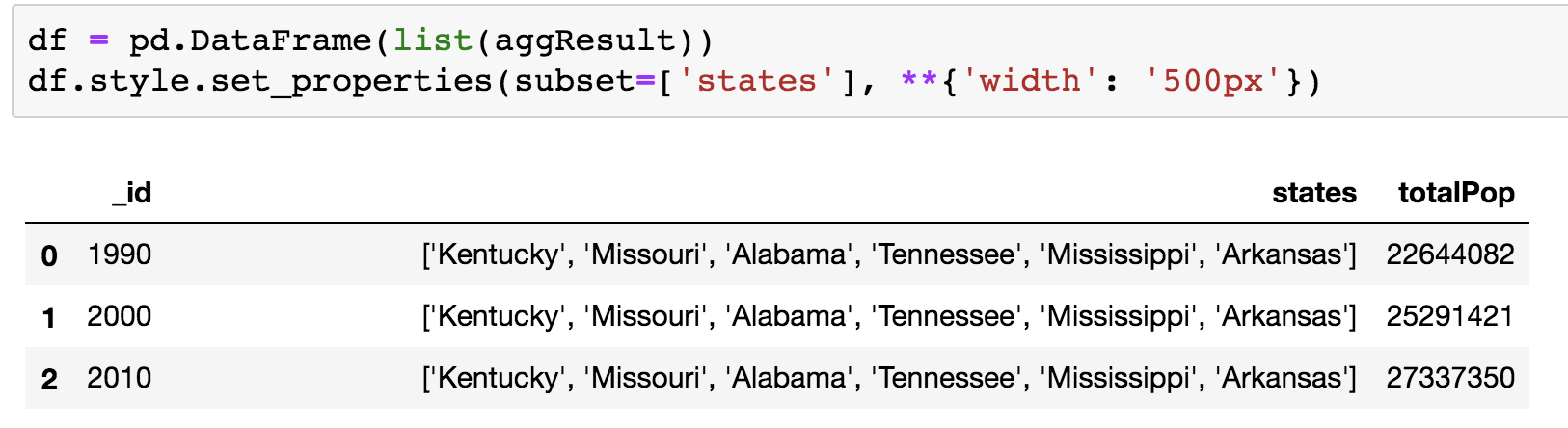 {
“_id” : ”Tennessee”,
“pop1990”: 4877185,
“pop2010”: 6346105,
”center” : {“type” : “point”,
“coordinates” : [86.6,37.8]}
}
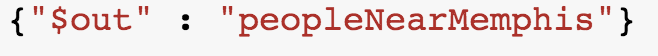 Save the results to a NEW collection
11/2/22
MSA8040-I4I
36
Which US division has the fastest growing population density?Focusing on Population >1M & totalAreaM>100K
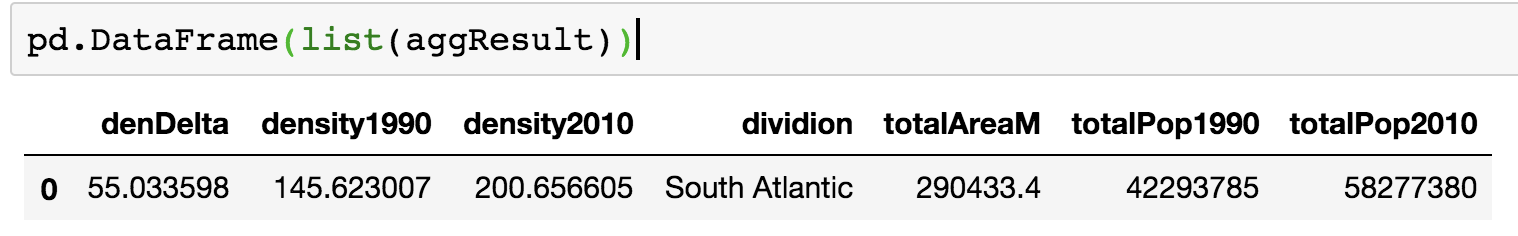 11/2/22
MSA8040-I4I
37
Implement all Codes
Get the consensus data
Play with the Consensus Data Now.
11/2/22
MSA8040-I4I
38
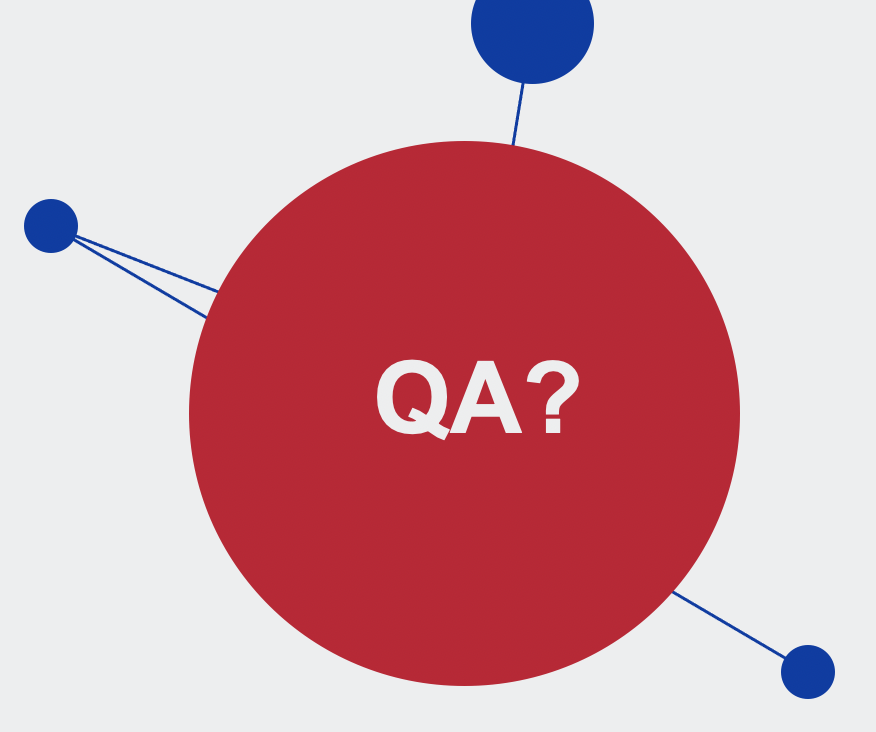